Федеральное государственное бюджетное образовательное учреждение «Всероссийский детский центр «Алые паруса»
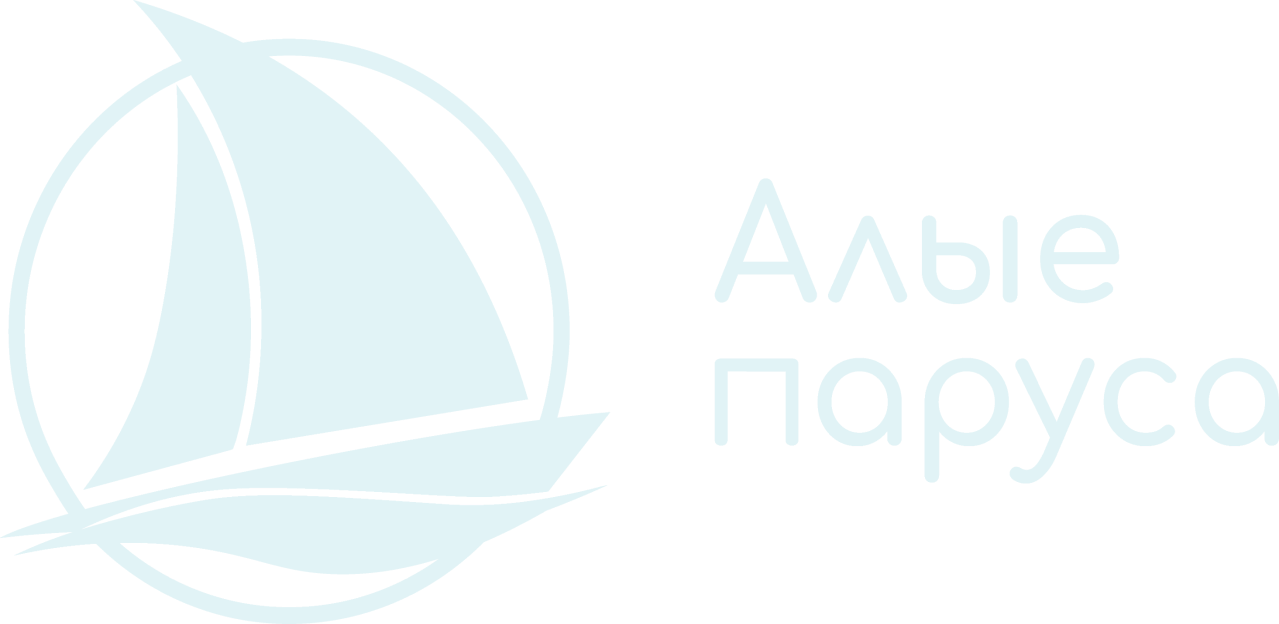 Организация инклюзивных смен с учетом требований для обучающихся с ограниченными возможностями здоровья и детей-инвалидов
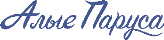 Всероссийский детский центр «Алые паруса» — это федеральный центр, который является нетиповой образовательной организацией, созданной для отдыха и оздоровления одаренных обучающихся с соматическими заболеваниями, обучающихся с ограниченными возможностями здоровья, инвалидностью, имеющих ментальные нарушения.
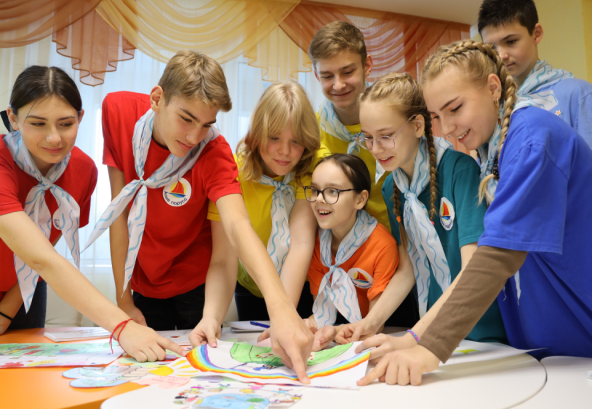 КАЖДАЯ СМЕНА В ЦЕНТРЕ – ИНКЛЮЗИВНАЯ!
От 10 до 35% обучающихся  - с ограниченными возможностями здоровья
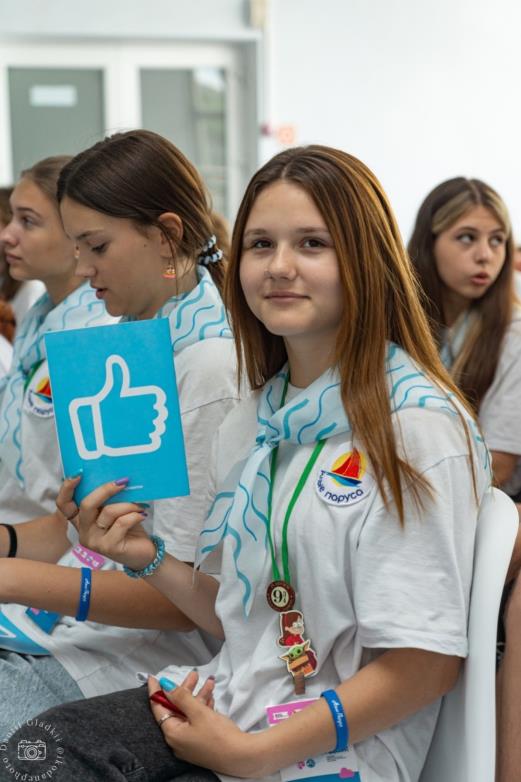 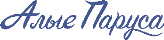 КАЖДАЯ ИНКЛЮЗИВНАЯ СМЕНА – ЭТО НОВЫЕ ВЫЗОВЫ, ПОИСК НОВЫХ РЕШЕНИЙ, АПРОБАЦИЯ НОВЫХ МЕТОДИК.
В успешной инклюзивной смене каждый обучающийся – и с ОВЗ, и нормотипичный - получает новый социальный опыт, положительные эмоции, раскрывает свой личностный  потенциал.
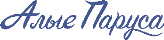 МНОГОВЕКТОРНЫЙ ПОДХОД – ЗАЛОГ УСПЕХА
Открытость учреждения и информированность родительского сообщества
Грамотная организация смены и образовательной деятельности обучающихся
Инклюзивное образовательное пространство
Структурное взаимодействие
Квалифицированный кадровый состав
Программно-методическое обеспечение
Психолого-медико-педагогическое сопровождение
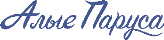 ОТКРЫТОСТЬ УЧРЕЖДЕНИЯ И ИНФОРМИРОВАННОСТЬ РОДИТЕЛЬСКОГО СООБЩЕСТВА
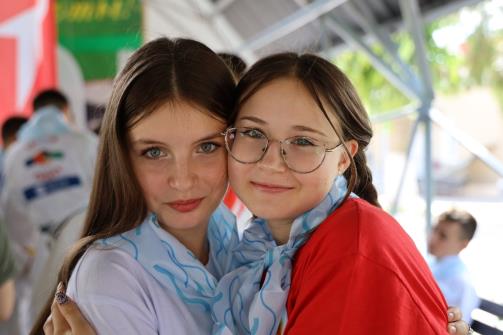 Предупреждение об инклюзии заранее предотвратит недопонимание и неприятие ситуации!
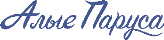 ОНЛАЙН-ВСТРЕЧИ ПЕРЕД НАЧАЛОМ КАЖДОЙ ИНКЛЮЗИВНОЙ СМЕНЫ В ФОРМАТЕ ДВУХСТОРОННЕЙ ВИДЕОСВЯЗИ С РОДИТЕЛЯМИ
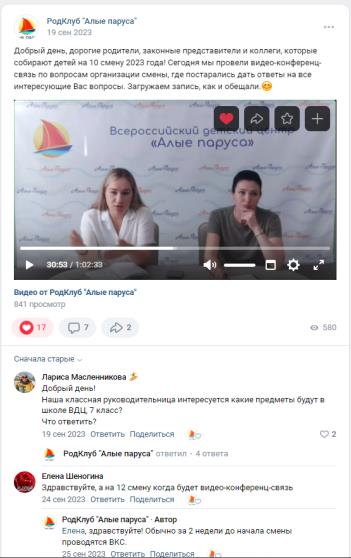 Могут быть задействованы:

Начальник отдела комплектования и взаимодействия с партнерами 

Руководитель лечебно-оздоровительного центра

Руководитель образовательного центра

Начальник отдела психолого-педагогического сопровождения

Начальник отдела информационной политики
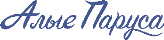 ИНДИВИДУАЛЬНОЕ ОБЩЕНИЕ С РОДИТЕЛЯМИ
Ответы на дополнительные вопросы  в телефонном режиме и личной встрече
Предоставление номеров телефонов воспитателей и вожатых
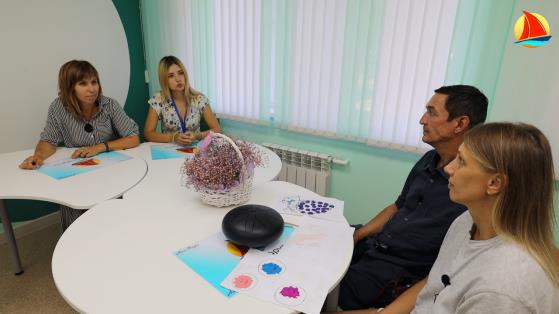 Постоянная обратная связь через мессенджеры и соцсети
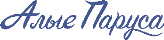 ОТКРЫТОСТЬ УЧРЕЖДЕНИЯ В ИНФОРМАЦИОННО-ТЕЛЕКОММУНИКАЦИОННОЙ СЕТИ ИНТЕРНЕТ
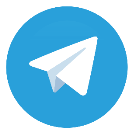 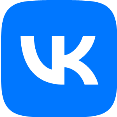 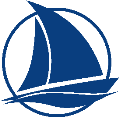 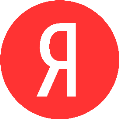 Официальный канал
Официальный сайт
Карточка предприятия в «Яндекс.Бизнес»
Официальная группа
Группа для родителей
Чат для родителей
Канал на RuTube
Геометка в «Яндекс.Карты»
Отдельная страница
Каналы отрядов (экипажей)
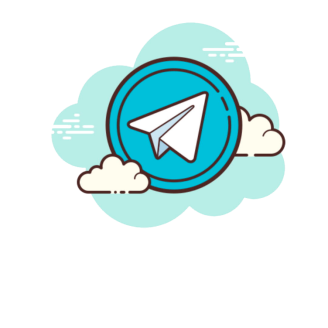 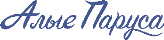 ТЕЛЕГРАМ-КАНАЛЫ ЭКИПАЖЕЙ
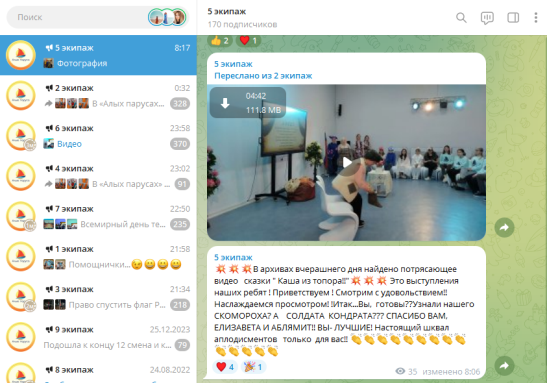 Ведут воспитатели и вожатые

Назначаются администраторами каналов каждую смен

Выставляют новости и анонсы на следующий день

Можно добавлять классных кураторов или представителей партнеров
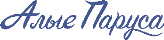 КВАЛИФИЦИРОВАННЫЙ КАДРОВЫЙ СОСТАВ И ЕГО ПРОФЕССИОНАЛЬНАЯ И ПСИХОЛОГИЧЕСКАЯ ГОТОВНОСТЬ К РАБОТЕ В УСЛОВИЯХ ИНКЛЮЗИИ – ВАЖНАЯ СОСТАВЛЯЮЩАЯ УСПЕШНОЙ ИНКЛЮЗИВНОЙ СМЕНЫ
Профильное образование
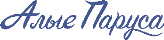 Опыт работы
Навыки, которые потребуются конкретно в данной смене например, владение жестовым языком
Педагогам - обучение по программам повышения квалификации по работе с обучающимися с ОВЗ 
(в части организации образовательной деятельности, разработки и реализации адаптированных образовательных программ, организации воспитательного процесса, психолого-педагогического сопровождения),
по программам профессиональной переподготовки по профильным направлениям
(педагог-психолог, учитель-логопед, учитель-дефектолог, специальный психолог, клинический психолог, сурдопедагог, тьютор, тифлопедагог)
КВАЛИФИЦИРОВАННЫЙ КАДРОВЫЙ СОСТАВ
Младшему медицинскому персоналу - обучение по направлению «Ассистент (помощник) по оказанию технической помощи инвалидам и лицам с ОВЗ»
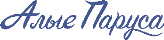 Научно-практические конференции

Обучающие семинары, вебинары

Корпоративное повышение квалификации

Обмен опытом, мастер-классы
«Школа молодого педагога»

Тренинги толерантности и профилактики эмоционального выгорания

Дополнительная общеразвивающая программа «Школа вожатых: инклюзивные практики»
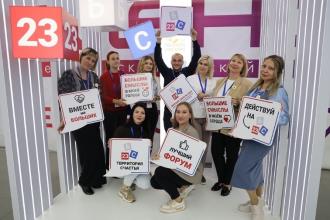 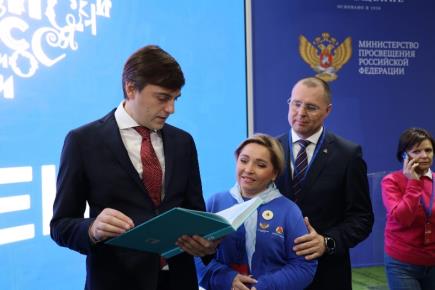 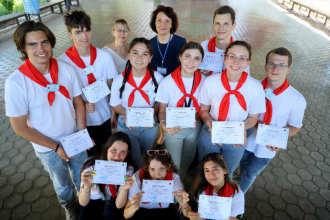 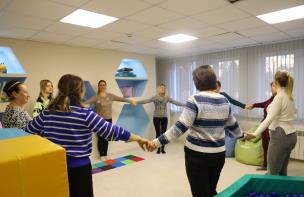 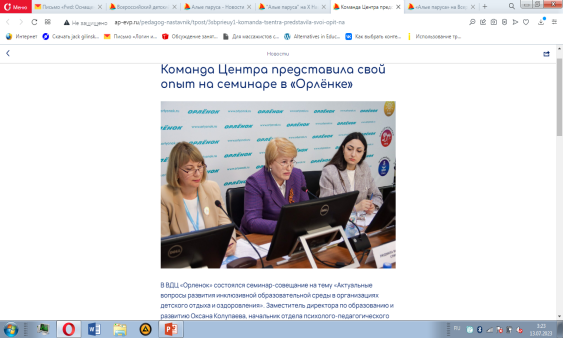 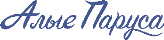 ИНКЛЮЗИВНОЕ ОБРАЗОВАТЕЛЬНОЕ ПРОСТРАНСТВО
Доступность
Многофункци-ональность
Трансформация и модульность
Зонирование
Эргономичность
Визуальные коммуникации
Учебные кабинеты, мастерские, студии
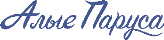 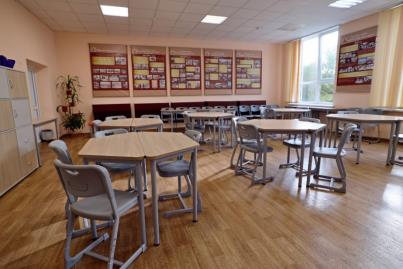 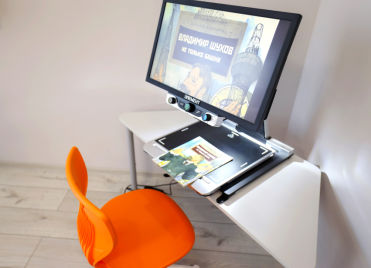 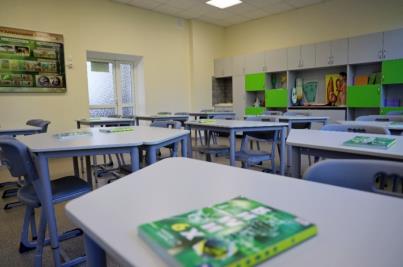 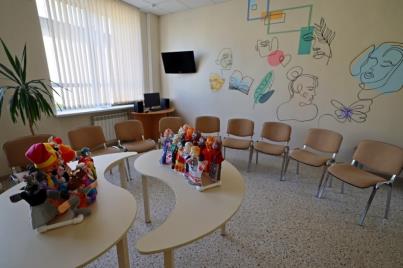 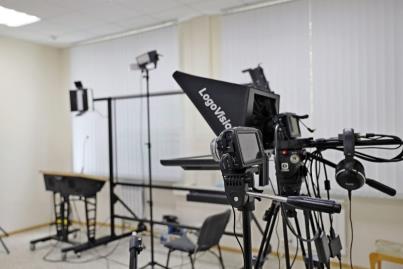 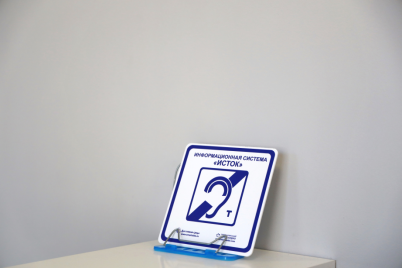 Дополнительные ресурсные зоны
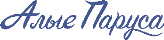 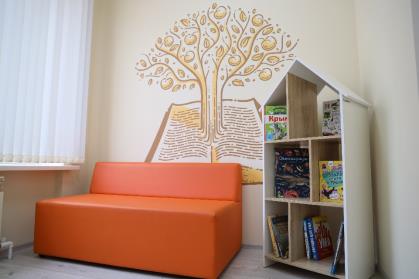 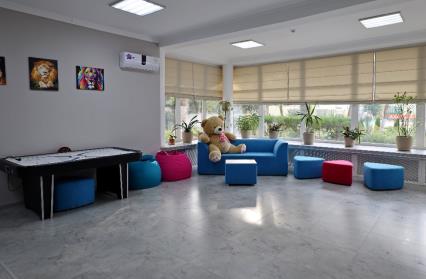 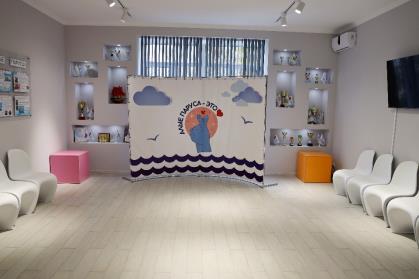 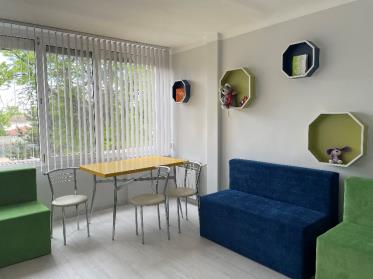 Площадки для двигательной активности
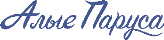 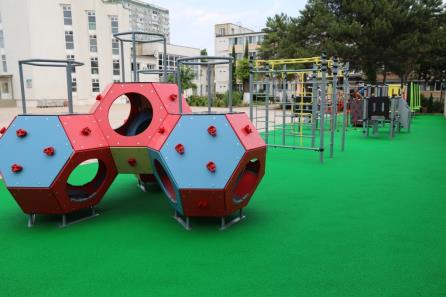 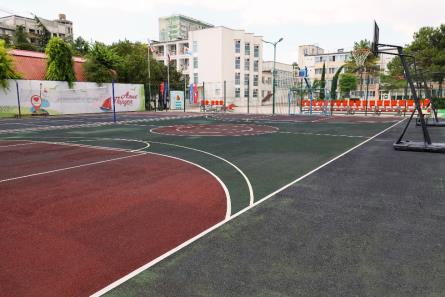 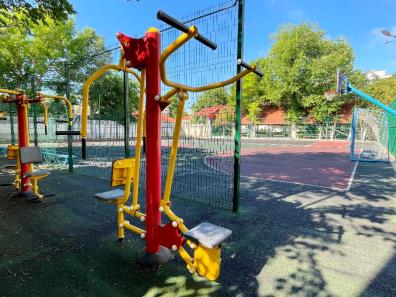 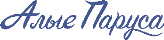 Библиотека, актовый зал, парковая зона, пляж
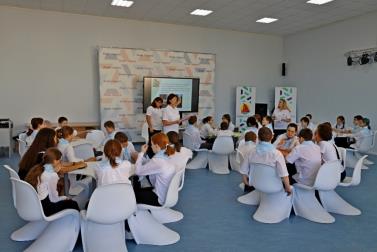 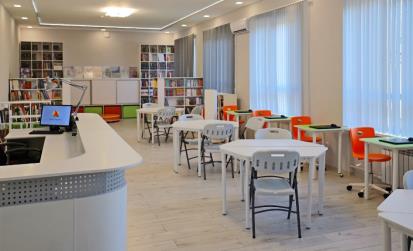 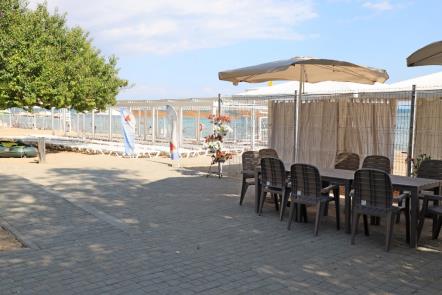 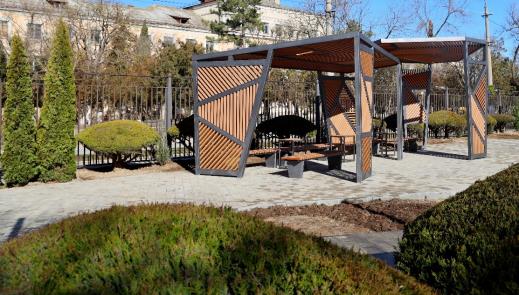 Графические композиции
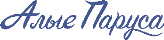 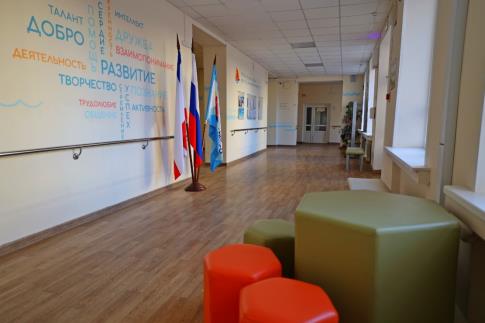 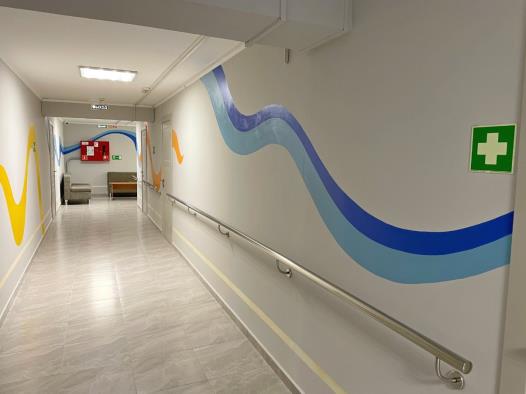 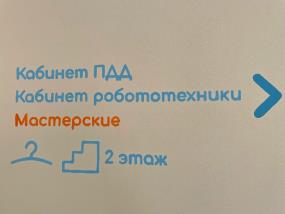 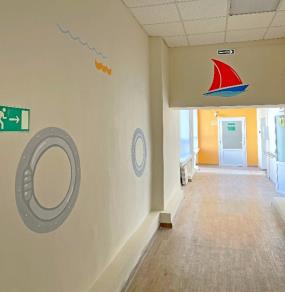 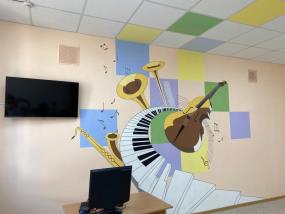 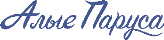 ПРОГРАММНО-МЕТОДИЧЕСКОЕ ОБЕСПЕЧЕНИЕ
Образовательные программы смен должны быть ориентированы на:

социализацию обучающихся

личностное развитие 

формирование коммуникативных навыков

навыков самореализации
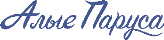 КЛЮЧЕВЫЕ ПРИНЦИПЫ РАЗРАБОТКИ АДАПТИРОВАННЫХ ДОПОЛНИТЕЛЬНЫХ ОБЩЕРАЗВИВАЮЩИХ ПРОГРАММ
Индивидуальный подход и учет интересов, особых образовательных потребностей и особенностей развития каждого ребенка в соответствии с нозологией
Регулирование режима занятий (продолжительность одного занятия 35-40 минут, перерыв 10 минут),
 в неделю по одной программе обучающийся посещает 2-3 занятия 
по 2 академических часа, программы в среднем рассчитаны на 18 часов
Адаптация дидактических, оценочных материалов для поддержания интереса обучающегося к выбранной программе, при необходимости – индивидуальный 
учебный план
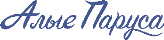 ШИРОКИЙ СПЕКТР ПРОГРАММ
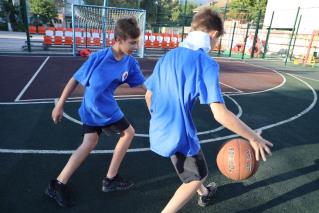 Приоритетные педагогические технологии:
Проектная деятельность

Коллективное творческое дело

Игровые технологии

Информационно-коммуникационные технологии

Здоровьесберегающие технологии
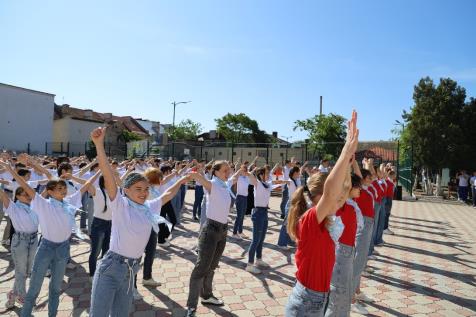 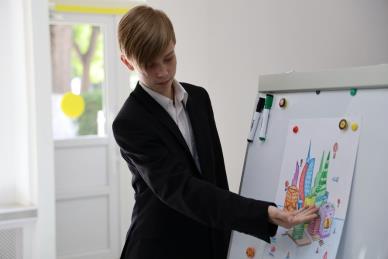 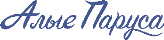 ГРАМОТНАЯ ОРГАНИЗАЦИЯ СМЕНЫ С УЧЕТОМ ОБРАЗОВАТЕЛЬНЫХ И ИНДИВИДУАЛЬНО-ЛИЧНОСТНЫХ ОСОБЕННОСТЕЙ И ПОТРЕБНОСТЕЙ РАЗЛИЧНЫХ КАТЕГОРИЙ ОБУЧАЮЩИХСЯ НАЧИНАЕТСЯ ЕЩЕ ДО ЕЕ НАЧАЛА
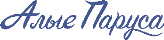 РАСПОРЯДОК ДНЯ
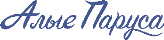 ПРОДОЛЖИТЕЛЬНОСТЬ СМЕНЫ – 24 ДНЯ
Итоговый этап
Организационный этап
Основной этап
21-24 дни
1-4 дни 
(у некоторых детей до 7 дней)
5-20 дни
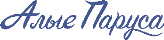 ОРГАНИЗАЦИОННЫЙ ЭТАП
Адаптация ребенка к новым социальным условиям

Объединение детей в экипажи по возрастному принципу с допустимой разницей в 1 год
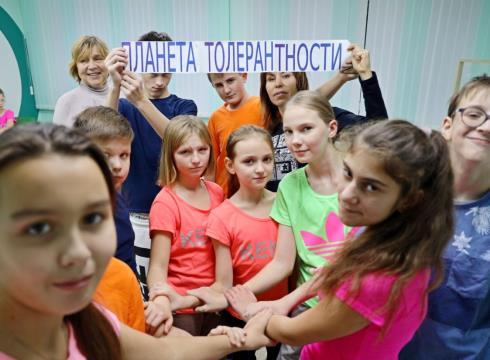 ИНКЛЮЗИВНЫЙ ЭКИПАЖ

15 детей
1-3 ребенка с ОВЗ
СПЕЦИАЛИЗИРОВАННЫЙ ЭКИПАЖ

12 детей с ОВЗ
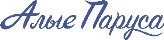 ОСНОВНОЙ ЭТАП
Полноценное участие всех детей, в том числе детей с ОВЗ и инвалидностью, в досугово-образовательной деятельности

Знакомство с достопримечательностями города Евпатории, Крыма

Ключевые события смен, экипажные мероприятия

Коллективная творческая деятельность 

Участие в детском самоуправлении

Применение здоровьесберегающих технологий
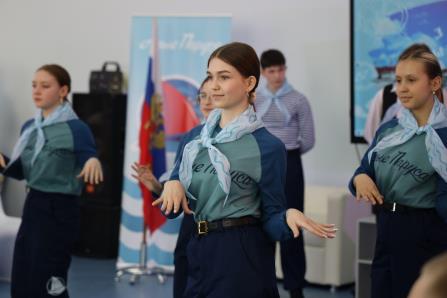 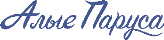 МЕДИЦИНСКОЕ СОПРОВОЖДЕНИЕ
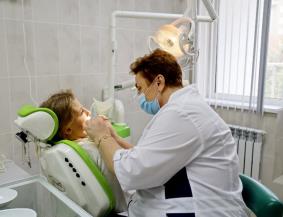 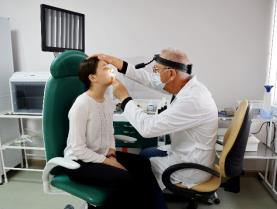 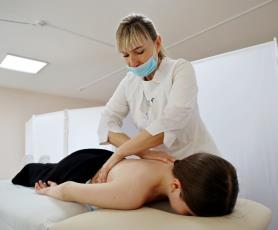 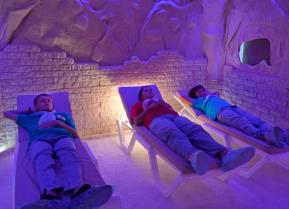 Кабинет оториноларинголога
Кабинет массажа
Кабинет галотерапии
Кабинет стоматолога
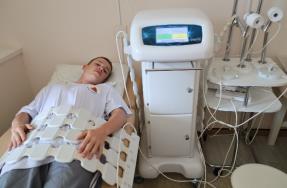 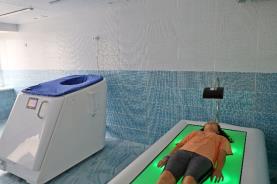 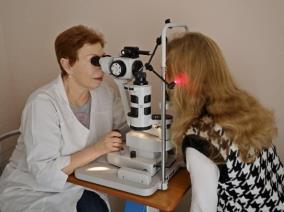 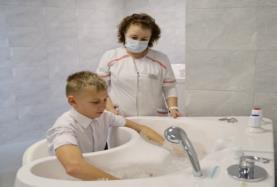 Кабинет приема вихревых ванн
Кабинет физиотерапии
Кабинет офтальмолога диагностический
Кабинет бальнеотерапии
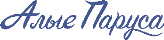 ПСИХОЛОГО-МЕДИКО-ПЕДАГОГИЧЕСКОЕ СОПРОВОЖДЕНИЕ
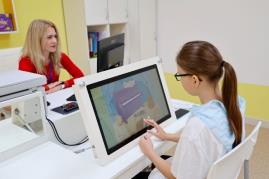 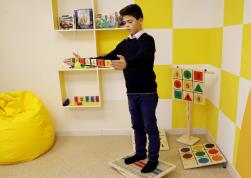 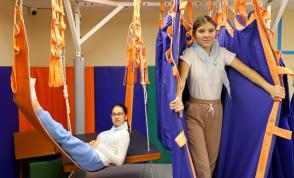 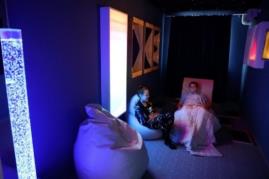 Сенсорно-динамический зал
Комната релаксации
Кабинет когнитивного развития
Кабинет речевого развития
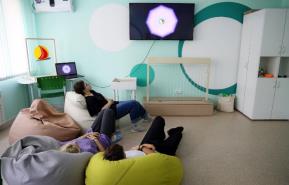 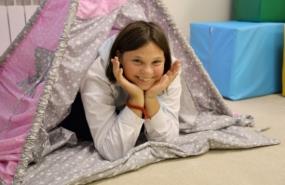 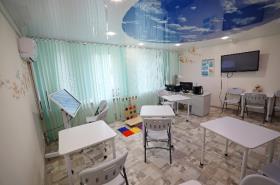 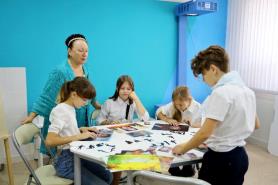 Кабинет педагога-психолога
Зал сенсорной интеграции
Кабинет «Тренинг+»
Сенсорная арт-студия
ИТОГОВЫЙ ЭТАП
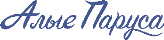 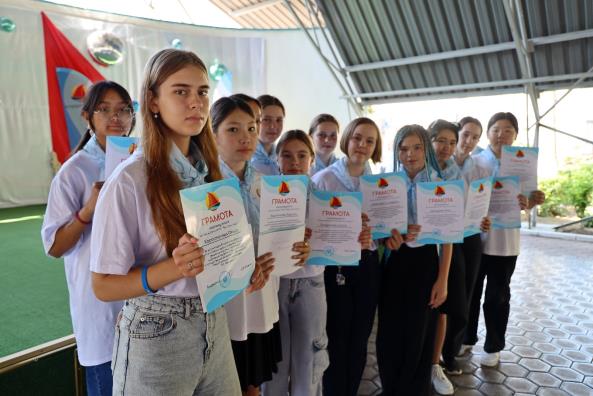 Проходят заключительные мероприятия смены

Торжественная церемония закрытия, вручение памятных значков и сувениров

Проводятся диагностические мероприятия

Заполняется психолого-педагогическая карта-профиль экипажа

Разрабатываются, при необходимости, адресные рекомендации по дальнейшему сопровождению детей
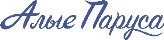 МЕТОДЫ ПЕДАГОГИЧЕСКОЙ ДИАГНОСТИКИ
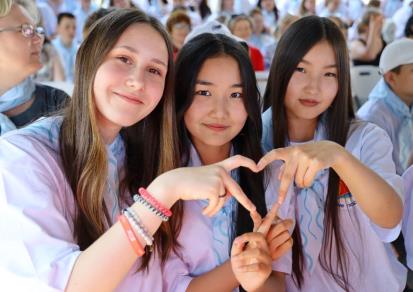 Педагогическое наблюдение
Анкетирование
Тестирование
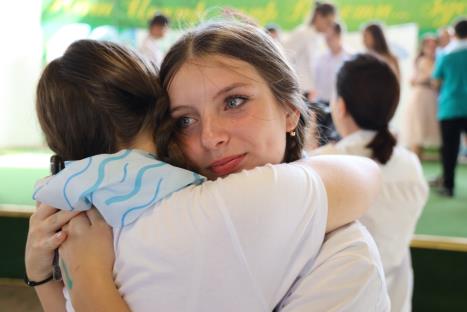 Мониторинг участия в социально значимых мероприятиях, акциях, КТД
Мониторинг  удовлетворенности пребыванием в Центре, степенью самореализации в смене
Обратная связь с родителями
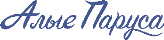 ПРОГРАММА ИНКЛЮЗИВНОЙ СМЕНЫ РЕАЛИЗОВАНА УСПЕШНО, ЕСЛИ:
Педагоги нашли общий язык 
с каждым ребенком, баланс между помощью детям с ОВЗ 
и их самостоятельной деятельностью, могут вовлечь ребенка во все мероприятия на доступном ему уровне, выстроить дружеские отношения 
в экипаже/классе
Нормотипичные дети приняли ребят с особыми образовательными потребностями, освоили навыки взаимодействия с ними, разрушили барьеры в общении, развили эмпатию, толерантность
Дети с ОВЗ приобрели новый социальный опыт, осознали свои возможности, раскрыли свой потенциал, готовы приехать еще раз в Центр
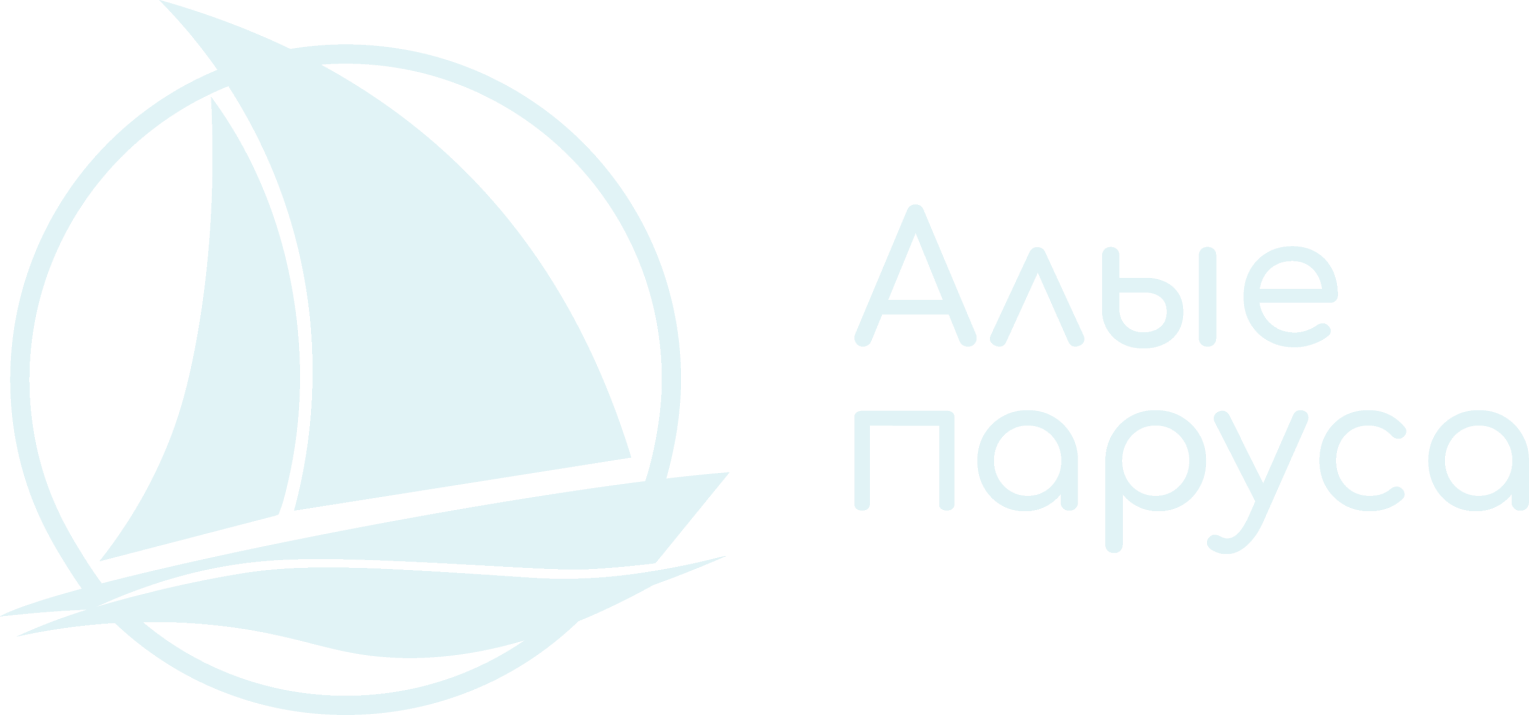 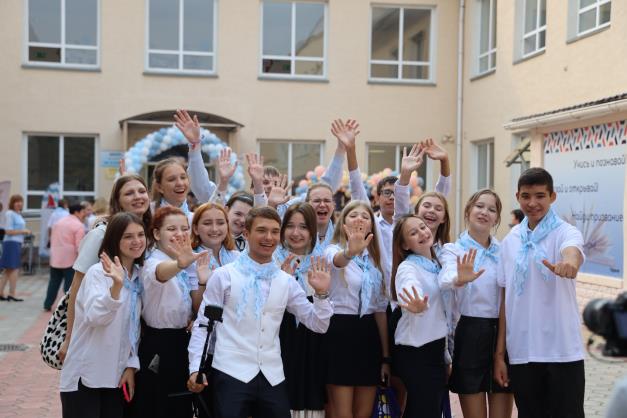 Самое главное – видеть 
в каждом ребенке личность!